Monday morning
10:10 Lost fill at start of ramp due to OFSU crash.
Preventive dump by SIS as reference orbits get messed up after a crash.
Refilling, next attempt.
13:12 Dumped by SIS towards end of the squeeze.
CMW problem with data from some 60 A CODs (cells 21-33 R4). No data for 90 seconds (time out reached).
“cern.cmw.LostUpdates: Lost-Updates: Server overloaded and not able to handle all new updates ==> it will loose updates”   - never seen such a message in past 3 years…
So we try again…
8/20/2012
LHC 8:30 meeting
Monday afternoon
15:20 During ramp preparation, problems with LSA. Tasks are blocked.
Traced to ORACLE job that was deleting settings for BPs that had been tagged for deletion ~ 6 hours earlier. The job prevented execution of some LSA actions (table locks).
16:45 Controls issue solved. Fresh refill as emittances had grown too much.
18:10 Another UFO at MKI2 – 70%.
18:40 Finally stable beams fill 2991, ~6.7E33 cm-2s-1.
ATLAS 1 sigma off / beam, in V.
ALICE luminosity ~1.2 (target 2) compared to ~0.3-0.5 last week.
8/20/2012
LHC 8:30 meeting
Monday afternoon
Some blow-up on bunches at end of trains.
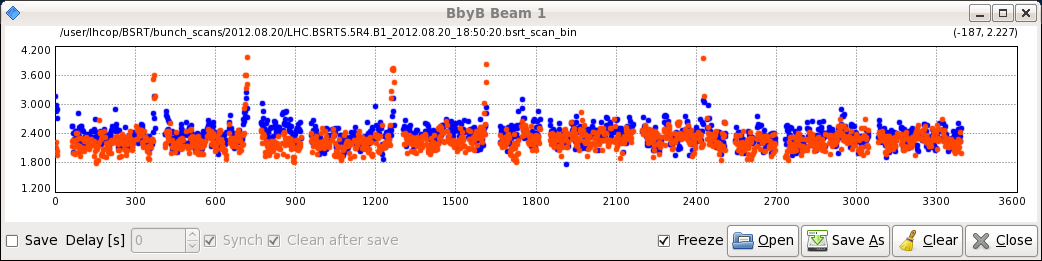 8/20/2012
LHC 8:30 meeting